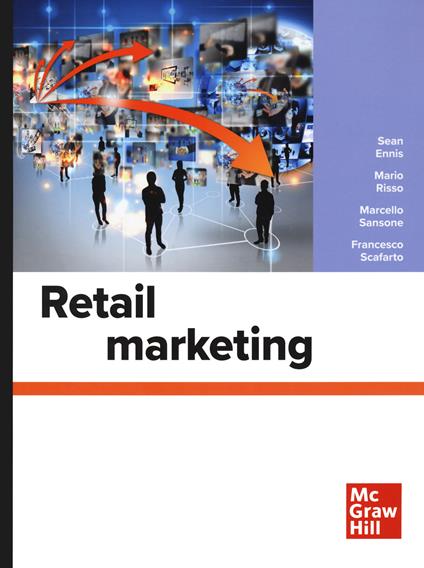 TECNICHE DI VENDITA
Corso di laurea triennale in SCIENZE DELLA COMUNICAZIONE
Prof.ssa Rossana Piccolo
rpiccolo@unite.it
LEZIONE 11LA sostenibilità nel retailing
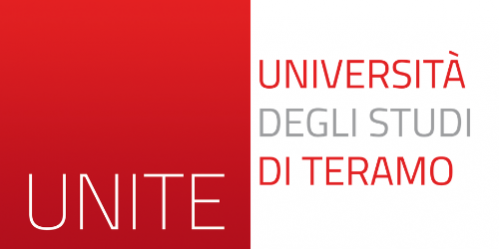 Aspetti chiave della sostenibilità per il retail marketing
Accanto alle questioni sociali, la sostenibilità delle attività dei retailer abbraccia anche altri aspetti connessi, per esempio, all’efficienza energetica, alle emissioni di gas serra (la cosiddetta impronta climatica) e al riciclo e riuso di materiali, che sono oramai annoverati tra le priorità strategiche di molti player.
Anche il consumatore è al centro della sostenibilità. 
È crescente infatti la quota di consumatori verdi, sensibili all’ambiente (green-minded).
Sostenibilità e responsabilità sociale d’impresa
La sostenibilità aziendale si basa sul principio che ogni attività d’impresa debba sempre tener conto di una forma di bene superiore per la società e per il pianeta.
Accettare una visione così ampia della sostenibilità porta a considerare varie questioni di responsabilità sociale, dai problemi ambientali (inquinamento, rifiuti, impronta climatica), alle condizioni di lavoro, alla protezione dei diritti dei consumatori, alla globalizzazione, e più in generale ai temi dell’etica di business e alla salvaguardia del benessere presente e futuro della società.
SVILUPPO SOSTENIBILE_

 «soddisfa i bisogni presenti senza compromettere la capacità delle generazioni future di soddisfare i propri bisogni»
World Commission on Environment and Development (1987)
L’attenzione alla sostenibilità richiede un cambiamento nella missione e nelle pratiche per tutte le organizzazioni
Sostenibilità e Triple Bottom Line
Sintetizzando i diversi ambiti della sostenibilità, nella letteratura si fa spesso riferimento al framework della “tripla linea di fondo” o Triple Bottom Line (3BL), inizialmente sviluppato da Elkington (1997) e successivamente approfondito da Willard (2002).
“il successo o lo stato di salute finale di un’impresa può e dovrebbe essere misurato non soltanto dai risultati economici (profitti), 
ma anche in funzione delle performance etiche di tipo sociale (persone) e ambientali (Pianeta). 

Da qui il termine Triple Bottom Line (Markley e Davis, 2007).
Definizione di supply chain green e sostenibile
SUPPLY CHAIN SOSTENIBILE

Decisioni e comportamenti manageriali in senso esteso che comprendono tutte le questioni connesse al funzionamento della filiera e agli impatti prodotti ai vari livelli della stessa.
Srivastava (2007) definisce con il termine green supply chain management (o GrSCM), 
l’integrazione delle questioni ambientali nella gestione della supply chain, che include, per esempio, la progettazione del prodotto, gli acquisti etici, la scelta dei materiali, i processi produttivi green, la consegna del prodotto finale al consumatore, la sicurezza ambientale e la gestione di fine vita del prodotto
Fattori che hanno contribuito allo sviluppo dell’approccio sostenibile alla gestione della supply chain:

(Mann et al., 2010)
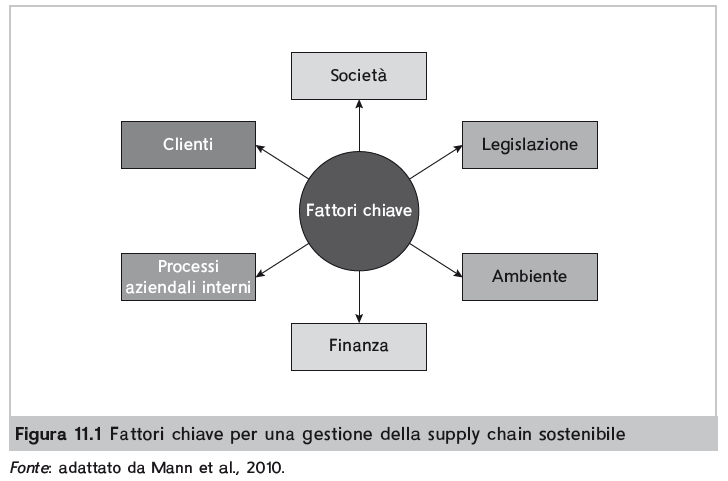 Le aree di sostenibilità per i retailer all’interno della supply chain
La sostenibilità genera vantaggi competitivi nel retailing?
Una delle questioni più importanti che il senior management deve affrontare ruota intorno ai potenziali benefici che possono derivare dal perseguire un approccio coerente e pianificato per integrare la sostenibilità nella supply chain
Emmett e Sood (2010) identificano una serie di benefici e li raggruppano in cinque grandi categorie.
Ambientale: l’introduzione delle considerazioni di carattere ambientale e il processo di gestione della supply chain contribuisce ad abbassare le emissioni di gas serra; riduce i rifiuti, l’inquinamento e il degrado ambientale. 

Tecnologico: una supply chain sostenibile crea le premesse per ulteriori progressi tecnologici identificando nuove aree d’intervento; fornisce un processo sistematico che consente di valorizzare le opportunità di riduzione dell’impatto ambientale in tali aree lungo tutta la filiera.
Economico: grazie a progetti di green supply chain management è possibile aumentare la redditività complessiva per effetto degli impatti finanziari positivi.
Regolamentare: una gestione sostenibile della supply chain permette, inoltre, di anticipare le tendenze normative, creando uno slancio per l’innovazione, l’apprendimento organizzativo e il cambiamento.

Sociale: ulteriori benefici possono, infine, ravvisarsi in passaparola positivo, opportunità di marketing virale e riconoscimento di qualità di leadership ambientale.
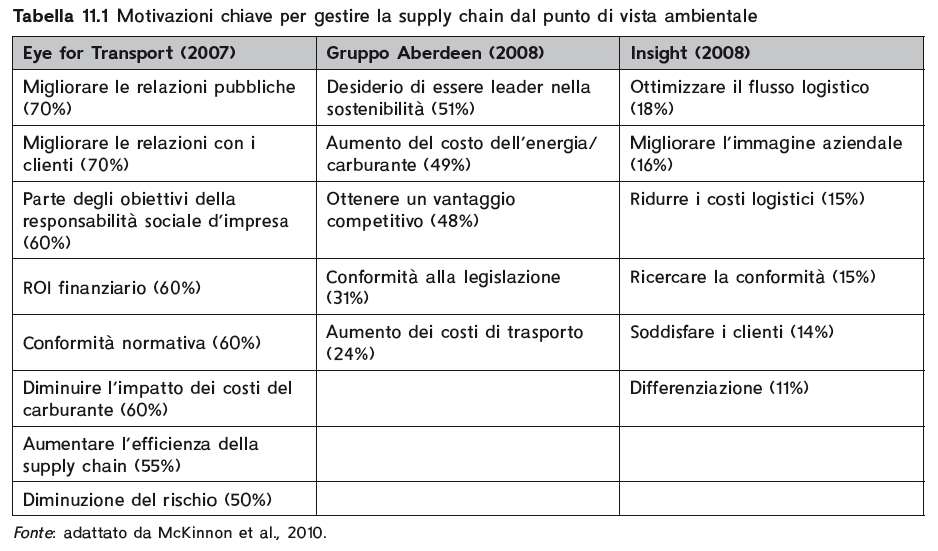 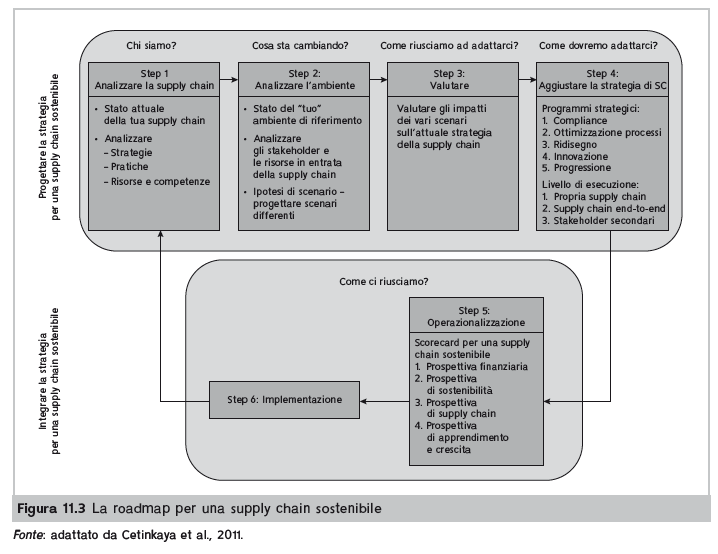 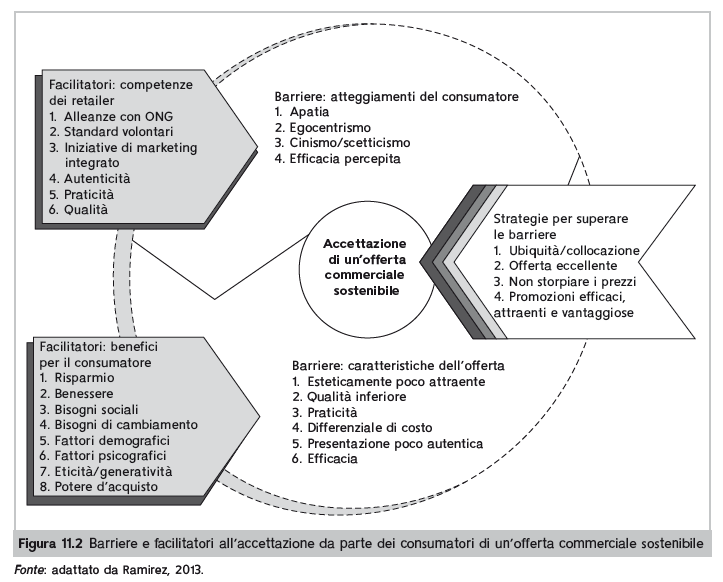